Structure Preserving Embedding
Blake Shaw, Tony Jebara
ICML 2009 (Best Student Paper nominee)
Presented by Feng Chen
Outline
Motivation
Solution
Experiments
Conclusion
Motivation
Graphs exist everywhere: web link networks, social networks, molecules networks, k-nearest neighbor graph, and more.
Graph Embedding
Embed a graph in a low dimensional space.
What used for? Visualization, Compression, and More.
Existing methods: Planar Embedding (no crossing arcs); Spectral Embedding (preserve local distances); Laplacian Eigenmaps (preserve local distances).
Problem Statement
Given only the connectivity of a graph, can we efficiently recover low-dimensional point coordinates for each node such that these points can be easily used to reconstruct the original structure of the network?
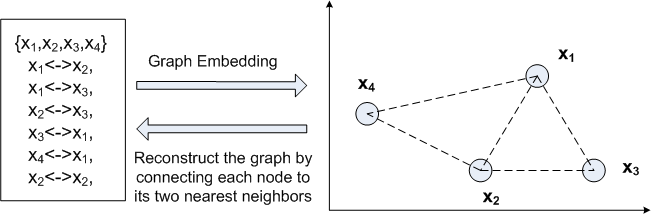 Optimization Formulation
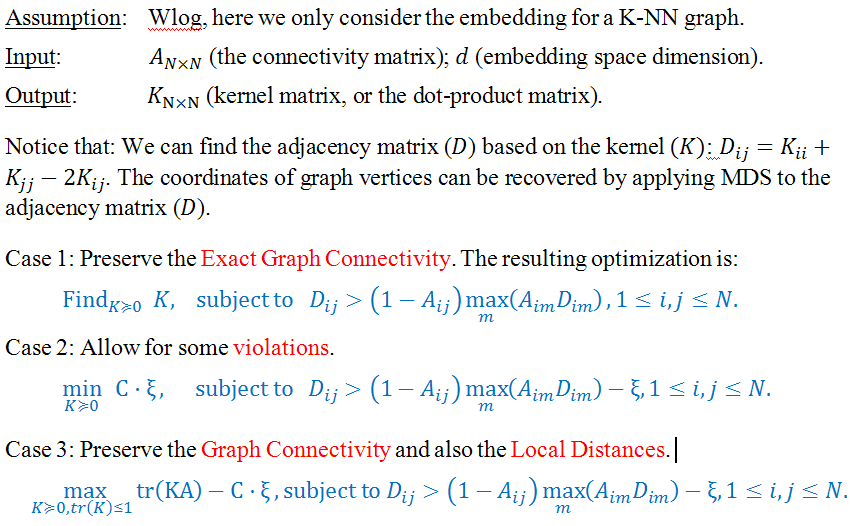 Justifications
Why                              can preserve the local distances?
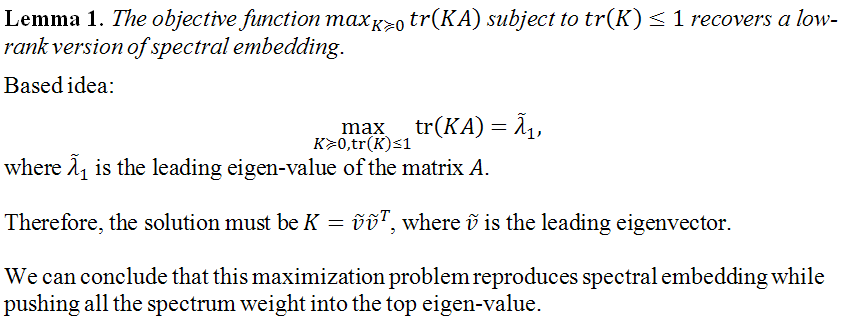 Justifications
Interpret the slack variable 
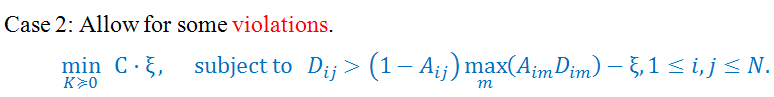 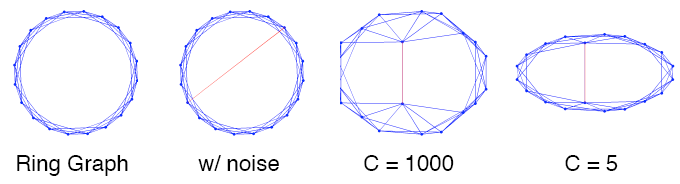 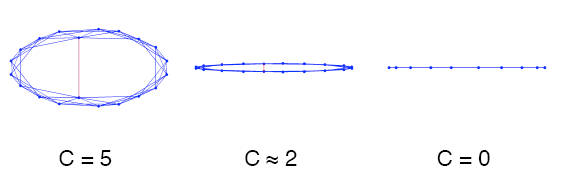 Implementation
It is about finding a positive semi-definite matrix that can maximize an objective function, subject to some constraints about the matrix. 
This category of optimization problem is called “Semi-definite Programming”
Available MATLAB tools include CSDP and SDP-LR.
Related Work
Spectral Embedding
Find the d leading eigen-vectors of the adjacency matrix A as the coordinates. 
Laplacian Eigenmaps
Employ a spectral decomposition of the graph Laplacian L=D-A, where D=diag(A1), and use the d eigenvectors of L with the smallest nonzero eigenvalues.
Look weird? But this approach has the fundamental from manifold theories in the field of topology!!
Experiments
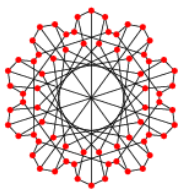 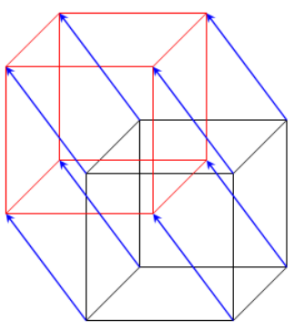 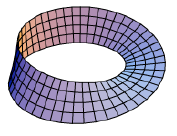 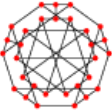 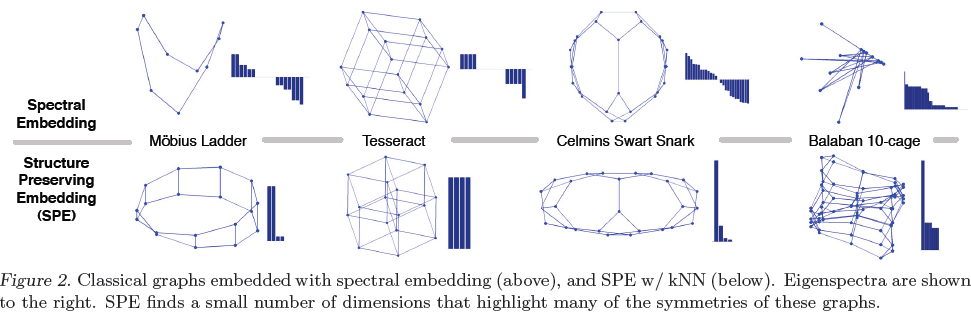 Experiment
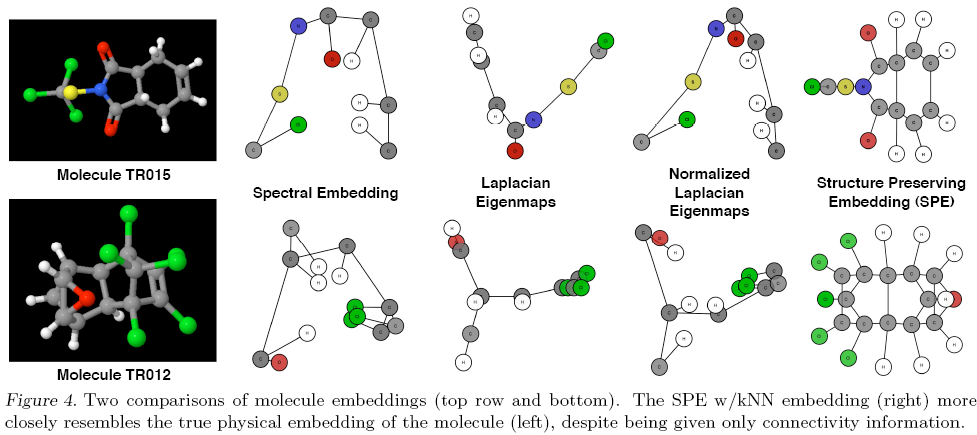 Conclusion
Innovative idea!
Technically simple!
Thank You!
Any Question?